Участь спеціаліста в огляді місця події під час розслідування вибуху
План
Специфічні особливості огляду місця вибуху.
Поділ слідів.
	* Сліди вибуху
 Особливості огляду місця події.
Загальна стадія огляду.
Основна мета етапу.
Огляд місця вибуху.
Заключна стадія огляду.
Попередні вибухотехнічні дослідження.
Специфічні особливості огляду місця вибуху
а) наявність ускладненої для сприйняття і дослідження обстановки у зв'язку з руйнаціями, пошкодженням або знищенням об'єктів внаслідок вибуху;
 б) характер слідів вибуху і засобів його вчинення, які підлягають виявленню і вивченню, а також особливими методами роботи на місці вибуху, вилучення об'єктів і зразків для встановлення природи вибуху та його обставин.
Сліди умовно можна поділити на три групи
звичайні сліди перебування і дій на місці події;
 сліди вибуху;
сліди, що характеризують спосіб виготовлення ВП .
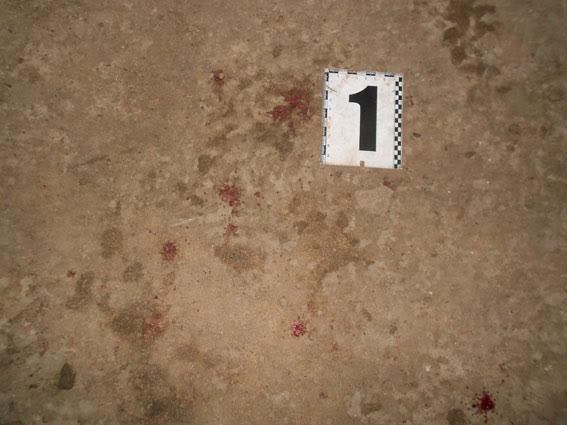 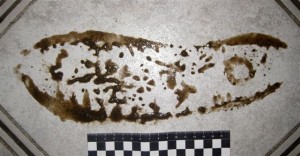 Сліди вибуху можна класифікувати таким чином
сліди осколкової дії (сліди дії частин ВП та дії вторинних снарядів); 
сліди термічної дії (обумовлені високою температурою вибуху - оплавлення предметів і сліди дії відкритого полум'я); 
сліди дії ударної хвилі (розбиті
   шибки, деформовані елементи
   будівельних конструкцій тощо).
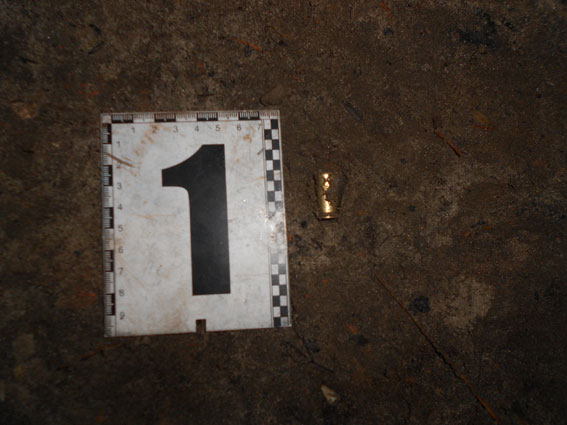 Характерними особливостями огляду місця події за фактами вибухів є:
- тривалість і трудомісткість процесу огляду, що пов'язано з великою кількістю фрагментів речової обстановки та незначними розмірами фрагментів, що залишилися після вибуху ВП;
- значні відстані, на які під час вибуху на відкритій місцевості розлітаються фрагменти;
- можлива наявність потерпілих, яким потрібно надати екстрену допомогу та евакуацію;
- можлива наявність на місці вибуху інших ВП і вибухонебезпечних предметів;
- необхідність термінового проведення невідкладних аварійно-відновлювальних робіт;
- можлива наявність несприятливих погодних умов (при огляді на відкритій місцевості).
Загальна стадія огляду
Керівник слідчо-оперативної групи (прокурор, слідчий) вживає заходів із охорони місця події і забезпечення безпеки учасників.
Фахівці вибухотехнічної служби проводять попередній огляд місця події.
Керівник слідчо-оперативної групи разом із спеціалістом-вибухотехніком здійснює загальний огляд місця події з метою 
                            отримання загального 
                            уявлення про характер того,                        
                            що сталося.
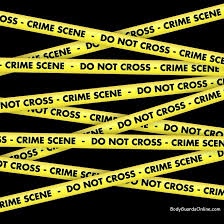 За результатами проведеного загального огляду необхідно:
- організувати надання допомоги потерпілим при максимальному збереженні обстановки на місці вибуху;
- вжити заходів до видалення з місця події усіх сторонніх, не зайнятих в огляді осіб;
- за участю спеціаліста-вибухотехніка проінструктувати членів ССТ, осіб, залучених для надання їм допомоги, про те, як робити огляд, на що звертати увагу, про техніку безпеки при проведенні робіт;
- з урахуванням отриманих попередніх даних разом зі спеціалістом-вибухотехніком визначити межі огляду, технічну класифікацію ВР, форми вибухового перетворення ВР (горіння або детонація тощо);
- визначити (спланувати) послідовність і обсяг дій, пов'язаних з виявленням і способом пошуку слідів вибуху, а також лінію оточення з метою охорони місця події.
Основна мета етапу
- виявити ознаки вибуху вибухового пристрою;
- оцінити його потужність, наявність (відсутність) міцного корпусу, осколкових елементів;
- уточнити межі огляду з урахуванням попереднього судження про вибуховий пристрій, масу заряду, центр
   вибуху;
- визначити способи
 і прийоми детального
 огляду згідно з речовою обстановкою і наявними     силами та засобами.
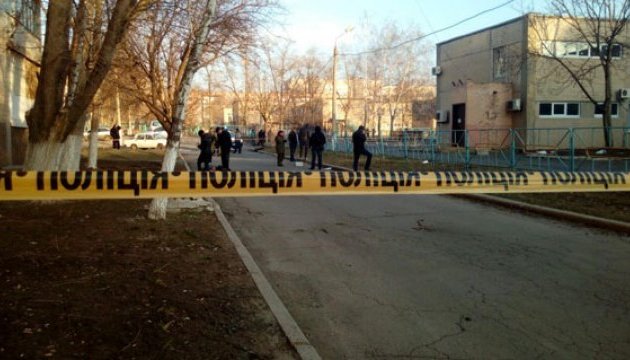 Детальний огляд місця вибуху
Секторний спосіб застосовується, коли місце події являє собою відкриту ділянку місцевості.
Ділянковий (плановий) спосіб застосовують, коли на місці події є будівлі, споруди та інші об'єкти. 
Вузловий спосіб, як прийом огляду використовується в окремих місцях на території, що підлягає огляду, де потрібне першочергове проведення аварійно-рятувальних та відновлювальних робіт із зміною речової обстановки.
При вибухах доцільно спочатку виділити чотири ділянки локалізації слідів (центр (епіцентр) вибуху або місця закладки ВП – 
площа радіусом до 2 м;
ближня - до 5-10 м; 
середня - до 10-50 м; 
далека - понад 50 м).



1-до 2х метрів
2- до 5 метрів
3- до 10 метрів
4-до 50 метрів
5-понад 50 метрів
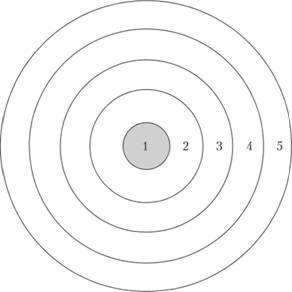 Заключна стадія огляду
оцінюються і процесуально закріплюються всі отримані фактичні дані, які допоможуть надалі висунути версії про осіб, які вчинили кримінальне правопорушення;
вилучаються і упаковуються сліди і предмети;
оформляються необхідні плани і схеми, де відзначаються місця основних руйнувань і пошкоджень;
складається у повному обсязі протокол огляду.
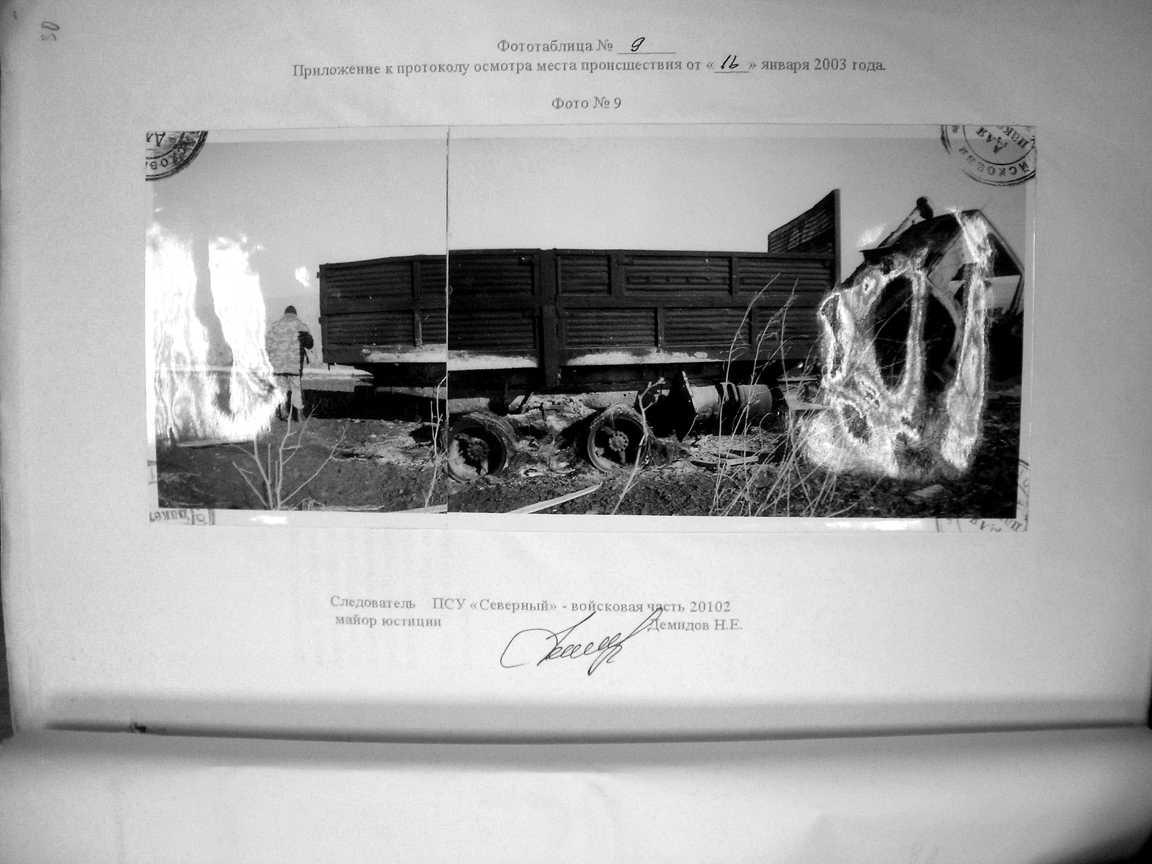 Попередні вибухотехнічні дослідження
виконується спеціалістами- вибухотехніками, як правило, у невідкладних випадках. 
Головна мета - негайно проінформувати слідчих щодо виявлених об'єктів та слідів.

Попередні дослідження
виявлених в процесі 
огляду слідів і їх результати
 відображаються в протоколі.
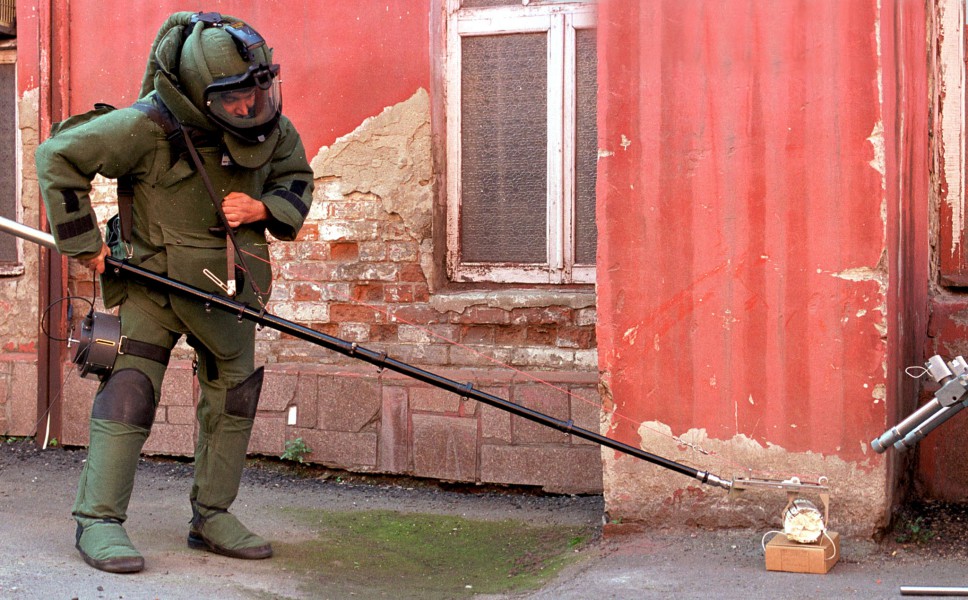 Висновки
Необхідно пам'ятати, що висновки попередніх вибухотехнічних досліджень використовуються, в першу чергу, для організації пошукової та розшукової роботи за "гарячими слідами".
Експертні вибухотехнічні дослідження проводити в повному обсязі мають можливість тільки експертні підрозділи ДНДЕКЦ МВС України, експертні підрозділи СБ України і НДІСЕ МЮ України.